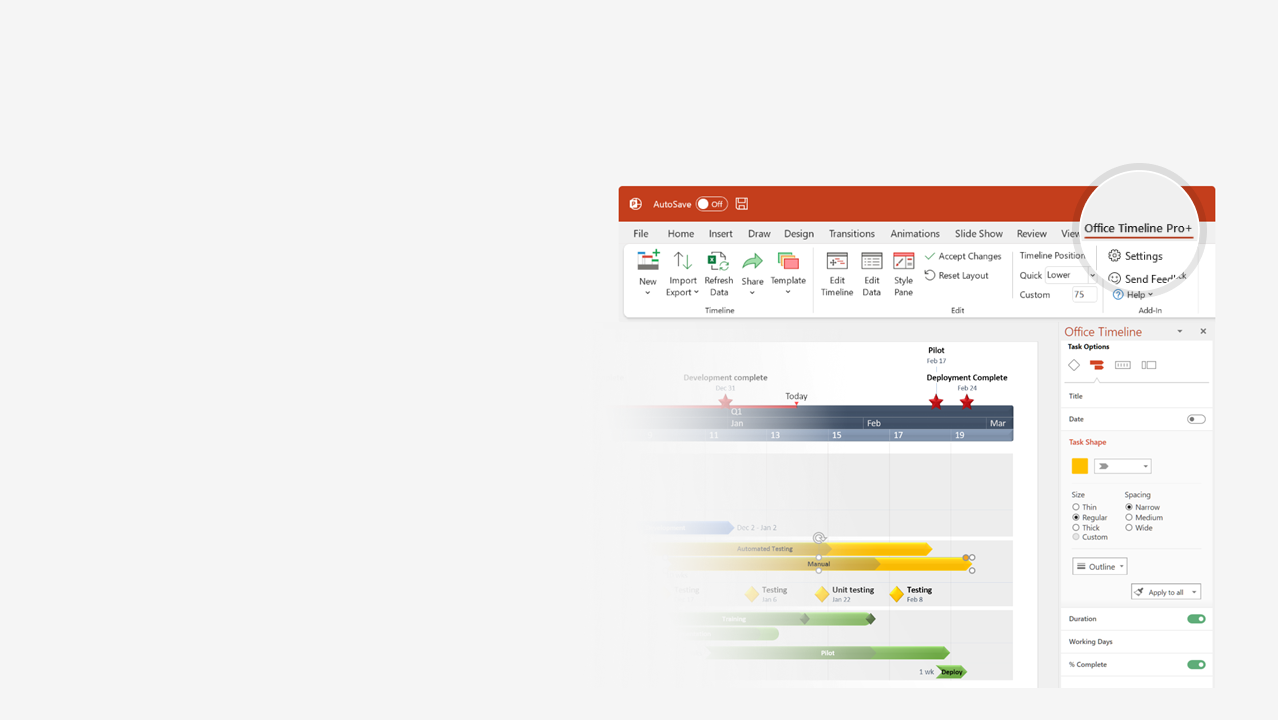 How to update this template in seconds
1
The Office Timeline add-in for PowerPoint will help you edit it with just a few clicks.
Get your free 14-day trial of Office Timeline here: https://www.officetimeline.com/office-timeline/14-days-trialRe-open this template, and create your impressive PowerPoint visual in 3 easy steps:
Click the Edit Data button on the Office Timeline tab.
Use the Data and Timeline views to edit swimlanes, milestones and tasks.
2
Click Save to instantly update the template.
3
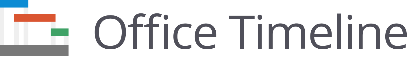 Milestone 5
Milestone 1
Milestone 3
Milestone 10
Milestone 13
Sep 14
Milestone 6
Aug 2
Aug 19
Oct 28
Nov 11
Milestone 14
Milestone 2
Milestone 12
Sep 18
Milestone 7
Dec 1
Aug 10
Nov 4
Milestone 15
Milestone 9
Sep 28
Today
Dec 15
Oct 22
2022
2022
Week 1
3
5
7
9
11
13
15
17
19
Milestone 8
Oct 9
Milestone 4
Milestone 11
Sep 7
Nov 1